Uredba (EU) 2019/1009 o proizvodima za đubrenjeFertilising Products Regulation(EU) 2019/1009
Jože Ileršič, SNKE, PLAC III

  Beograd, 12. oktobar 2023.
Sadržaj
Jedinstveno tržište
Usklađena pravila za proizvode za đubrenje
Funkcionalna kategorija proizvoda (PFC)
Kategorija sastavnih materijala (CMC) 
Obaveze ekonomskih subjekata
Ocenjivanje usaglašenosti 
Tela za ocenjivanje usaglašenosti 
EU tržišni nadzor i kontrola uvoza 
Amandmani Uredbe o životinjskim nusproizvodima i Uredbe o pesticidima
Jedinstveno tržište
Usvajanje Uredbe o proizvodima za đubrenje (FPR) deo Akcije cirkularne ekonomije
Novi zakonodavni okvir
Cilj unapređenje unutrašnjeg tržišta i jačanje uslova za plasman širokog spektra proizvoda na tržište EU
Unapređenje tržišnog nadzora i podizanje kvaliteta ocenjivanja usaglašenosti (conformity assessment) 
Upotreba        oznake za proizvode
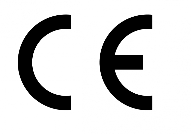 Uredba (EU) 2019/1009
Reguliše obaveze privrednih subjekata (proizvođača, ovlašćenog zastupnika, uvoznika i distributera);
Ocenjivanje usaglašenosti proizvoda;
Ovlašćenje i nadzor nad telima za ocenjivanje usaglašenosti;
Nadzor nad tržištem, kontrola uvoza na tržište EU i zaštitni postupak
Usklađena pravila za proizvode za đubrenje
Usklađena pravila važe za stavljanje u promet proizvoda za đubrenje sa oznakom        (primena od 16. jula 2022)
        oznaka → Slobodno kretanje robe na jedinstvenom / unutrašnjem tržištu Unije
Uredba o proizvodu: ne reguliše upotrebe proizvoda ili način primene
Uvodi usklađena ograničenja za toksične zagađivače kao što su kadmijum, živa ili arsen i patogene organizme.
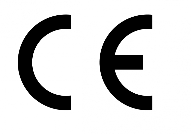 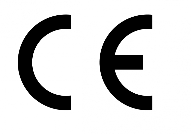 Usklađena pravila za proizvode za đubrenje
Proizvođač može da označi proizvod za đubrenje sa CE samo ako je u skladu sa FPR:
•  ispunjava uslove za relevantnu funkcionalnu kategoriju proizvoda (PFC) (Aneks I);
•  ispunjava uslove za relevantnu kategoriju ili kategorije sastavnih materijala (CMC) (Aneks II)
•  je obeležen u skladu sa zahtevima za obeležavanje (Aneks III); 
•  je uspešno prošao odgovarajući postupak ocenjivanja usaglašenosti (Aneks IV).
Funkcionalna kategorija proizvoda (PFC)
Funkcionalna kategorija proizvoda (PFC) (Aneks I) za đubrenje mora biti usklađena sa zahtevima od barem jednog PFC;
Bezbednost (zagađivači, patogeni);
Kvalitet (sadržaj hranljivih materijala);
Etiketiranje;
EU proizvod za đubrenje može da ima više od jedne funkcije;
Mešavina (PFC 7) napravljena od dve ili više komponenti EU proizvoda za đubrenje.
Funkcionalna kategorija proizvoda (PFC)
PFC1 - Đubrivo (Fertiliser) (A) Organsko (I) Čvrsto 							(II) Tečno 
			B) Organsko-neorgansko (I) Čvrsto 
							(II) Tečno 
			(C) Neorgansko (I) Makrohraniva 						     (II) Mikrohraniva
PFC2 – Krečnjački materijal (Liming material)
PFC3 – Oplemenjivač zemljišta (Soil improver) 					(A) Organic (B) Inorganic 
PFC4 – Uzgojni supstrat (Growing medium)
Funkcionalna kategorija proizvoda (PFC)
PFC5 – Inhibitor (A) Nitrification (B) Denitrification 
				(C) Urease
PFC6 – Biljni biostimulans (Plant Biostimulant) 				(A) Microbial (B) Non-Microbial
PFC7 - Mešavina proizvoda za đubrenje (Fertilising product blend)	

Detaljni i specifični zahtevi za svaku kategoriju i podkategoriju u Aneksu I.
Kategorija sastavnih materijala (CMC)
EU proizvod za đubrenje može se sastojati isključivo od sastavnih materijala koji su u skladu sa zahtevima za jedan ili više CMC navedenih u Aneksu II.
Sastavni materijali i ulazni materijali koji se koriste za njihovu proizvodnju ne smeju sadržati nijednu od supstanci za koje su navedene maksimalne granične vrednosti u Aneksu I u takvim količinama da ugroze usklađenost proizvoda za đubrenje EU sa primenjivim zahtevima iz tog Aneksa.
Kategorija sastavnih materijala (CMC)
CMC 1: Supstance i smeše prvobitnog materijala
CMC 2: Biljke, delovi biljaka ili biljni ekstrakti
CMC 3: Kompost
CMC 4: Digestat svežeg useva (digestat energetskih useva)
CMC 5: Digestat osim digestata svežeg useva
CMC 6: Nusproizvodi prehrambene industrije
CMC 7: Mikroorganizmi
CMC 8: Hranljivi polimeri
Kategorija sastavnih materijala (CMC)
CMC 9: Polimeri osim hranljivih polimera
CMC 10: Dobijeni proizvodi u smislu Uredbe (EZ) br. 1069/2009 (proizvodi dobijeni od ABP)
CMC 11: Nusproizvodi u smislu Direktive 2008/98/EC (otpadni nusproizvodi)
CMC 12: Precipitirane fosfatne soli i derivati
CMC 13: Termički oksidacioni materijali i derivati
CMC 14: Materijali iz pirolize i gasifikacije
CMC 15: Obnovljeni materijali visoke čistoće
Kategorija sastavnih materijala (CMC)
Svi sastavni materijali proizvoda moraju biti pokriveni CMC-om
Proizvod se sastoji od najmanje jednog CMC-a i usklađen je sa relevantnim zahtevima-REACH
Kriterijumi za kraj otpada (End of Waste Criteria)
Regulacija o nusproizvodima životinja (ABP)
Jedan PFC može sadržati više od jednog CMC
Ne očekuje se da će CMC reagovati namerno
Komisija radi na dodatnim kategorijama
Obaveze privrednih subjekataProizvođači
Prilikom stavljanja EU proizvoda za đubrenje na tržište, proizvođači moraju osigurati da su dizajnirani i proizvedeni u skladu sa zahtevima navedenim u Aneksima I i II. 
Pre stavljanja EU proizvoda za đubrenje na tržište, proizvođači moraju sastaviti tehničku dokumentaciju i sprovesti odgovarajući postupak ocenjivanja usaglašenosti, ili osigurati da se to sprovede.
Obaveze privrednih subjekataProizvođači
Kada je tim postupkom ocenjivanja usaglašenosti dokazana usklađenost proizvoda za đubrenje EU sa primenljivim zahtevima utvrđenim u Uredbi, proizvođači će sastaviti EU deklaraciju o usaglašenosti i staviti CE oznaku.
Obaveze privrednih subjekataProizvođači
Ostale obaveze proizvođača:
Drži tehničku dokumentaciju 5 godina;
Mora obezbediti postupke za održavanje kvaliteta proizvoda;
Identifikacija i etiketiranje proizvoda saglasno Aneksom III;
Preduzima korektivne mere ako proizvod nije saglasan propisanim zahtevima;
Sarađuje sa nadležnim službama u otklanjanju nedostataka ili rizika.
Obaveze ekonomskih subjekata
Obaveze uvoznika su slične proizvođaču (osim one vezane na proizvodnju), ima odgovornost za proizvod na tržištu EU.

Glavne obaveze distributera vezane su na ispravno etiketiranje, dokumentaciju i sarađivanje sa službama nadzora. 

Ovlašćeni zastupnik obavlja zadatke navedene u ovlašćenju koje mu je dao proizvođač.
Ocenjivanje usaglašenosti
Uredba prati novi zakonodavni pristup:
ocenjivanje usaglašenosti treba uraditi sledeći jedan od modula postavljenih u Aneksu IV;
u nekim modulima, tela za ocenjivanje usaglašenosti (conformity assessment bodies) moraju da imaju ulogu;
Trenutno u EU 14 prijavljenih tela za ocenjivanje usaglašenosti za područje proizvoda za đubrenje u NANDO bazi podataka.
Tela za ocenjivanje usaglašenosti
Uredba propisuje postupak za imenovanje (notifikaciju) tela koja su ovlašćena za zadatak treće strane za ocenjivanje usaglašenosti.
Ovlašćenja vodi državni organ (ministarstvo), koji vrši ocenjivanje, notifikaciju za Evropsku komisiju i monotiring nad prijavljenim telima.
Telo za ocenjivanje usaglašenosti mora da je akreditovano, nezavisno i poseduje stručne i tehničke (laboratorije) kapacitete za obavljanje zadataka ocenjivanja.
EU tržišni nadzor i kontrola uvoza
Tržišni nadzor i kontrola uvoza EU proizvoda za đubrenje nisu detaljnije propisana, već ima referenca koja upućuje na drugu Uredbu EU 765/2008 (akreditacija i nadzor nad tržištem proizvoda). 
Organ za tržišni nadzor radi evaluaciju proizvoda za đubrenje kada ima razloga za uverenje da taj proizvod predstavlja rizik za zdravlje ljudi, životinja ili biljaka, bezbednost ili životnu sredinu​.
Sarađivanje sa ekonomskim operaterima, nacionalnim telima i Evropskom komisijom.
Amandmani Uredbe o životinjskim nusproizvodima i Uredbe o pesticidima
Za dobijene proizvode iz životinjskih nusproizvoda za koje se utvrdi „end point“ (krajnja tačka), mogu se stavljati na tržište saglasno sa Uredbom o proizvodima za đubrenje. Nema više kontrole po Uredbi 1069/2009 o životinjskim nusproizvodima.

Uredba o pesticidima 1107/2009 je promenjena, tako da biljni biostimulanti nisu više pesticidi nego se regulišu kao proizvodi za đubrenje.
Hvala na pažnji!